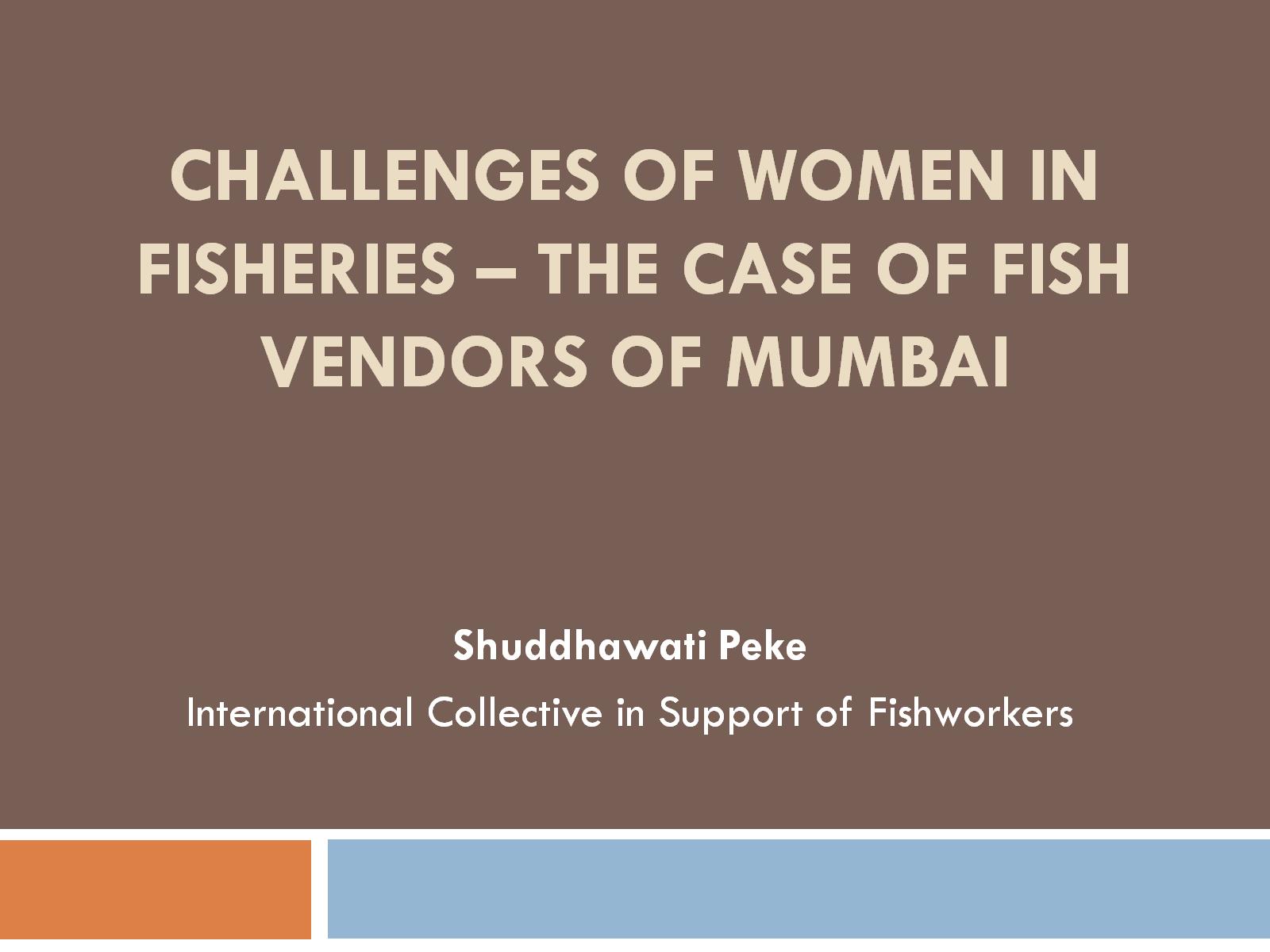 Challenges of Women in fisheries – THE CASE OF fish vendors of Mumbai
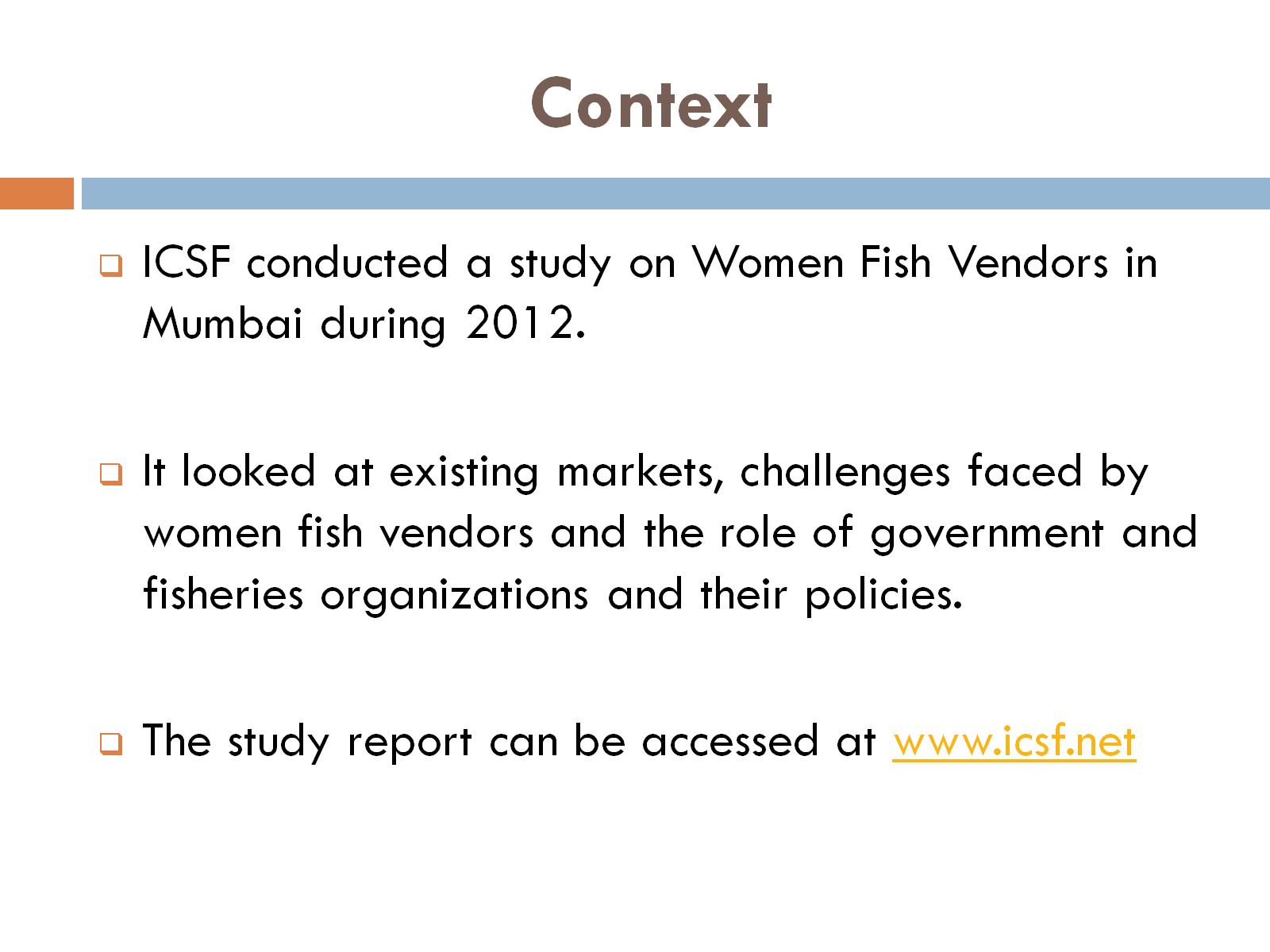 Context
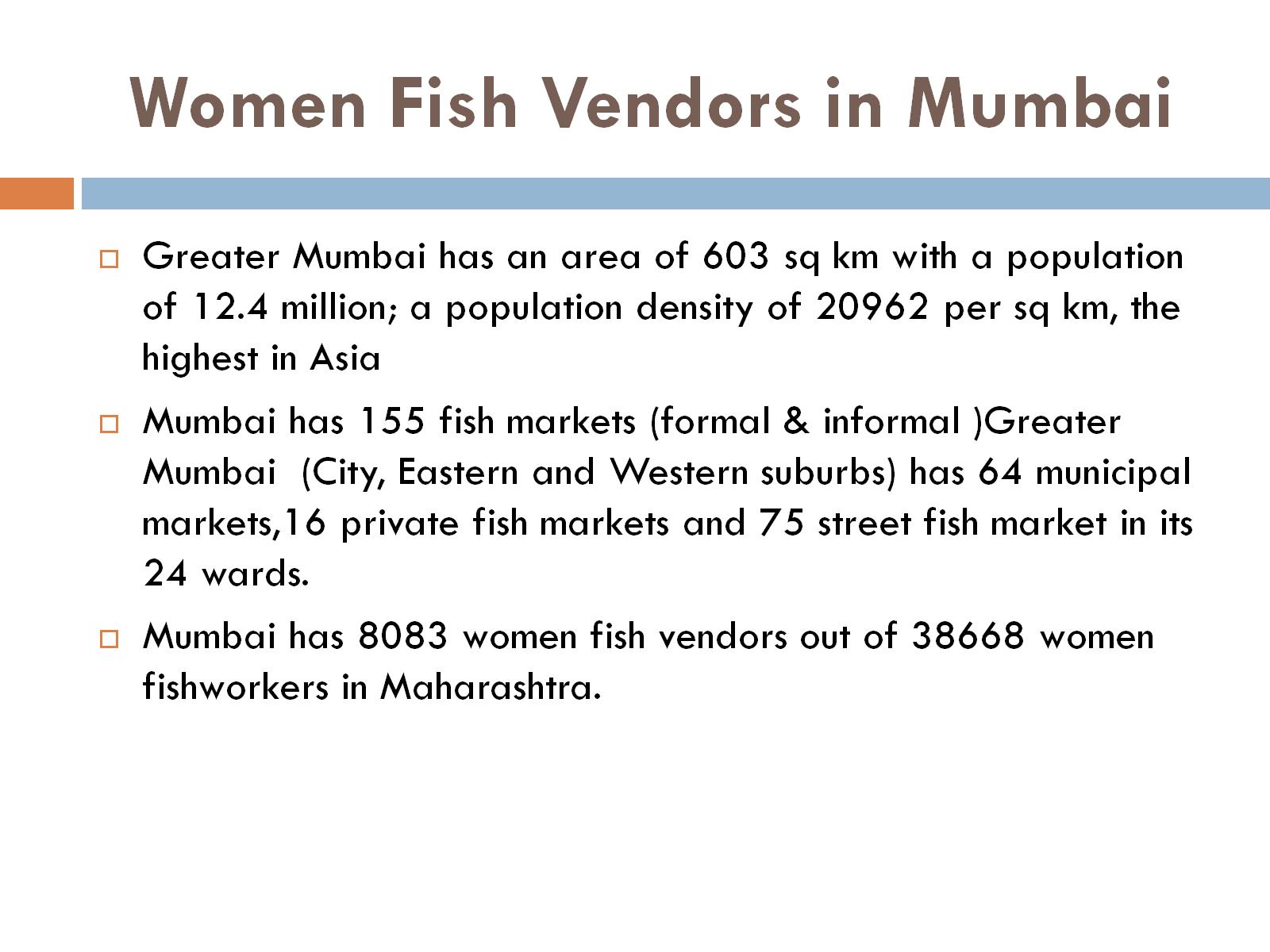 Women Fish Vendors in Mumbai
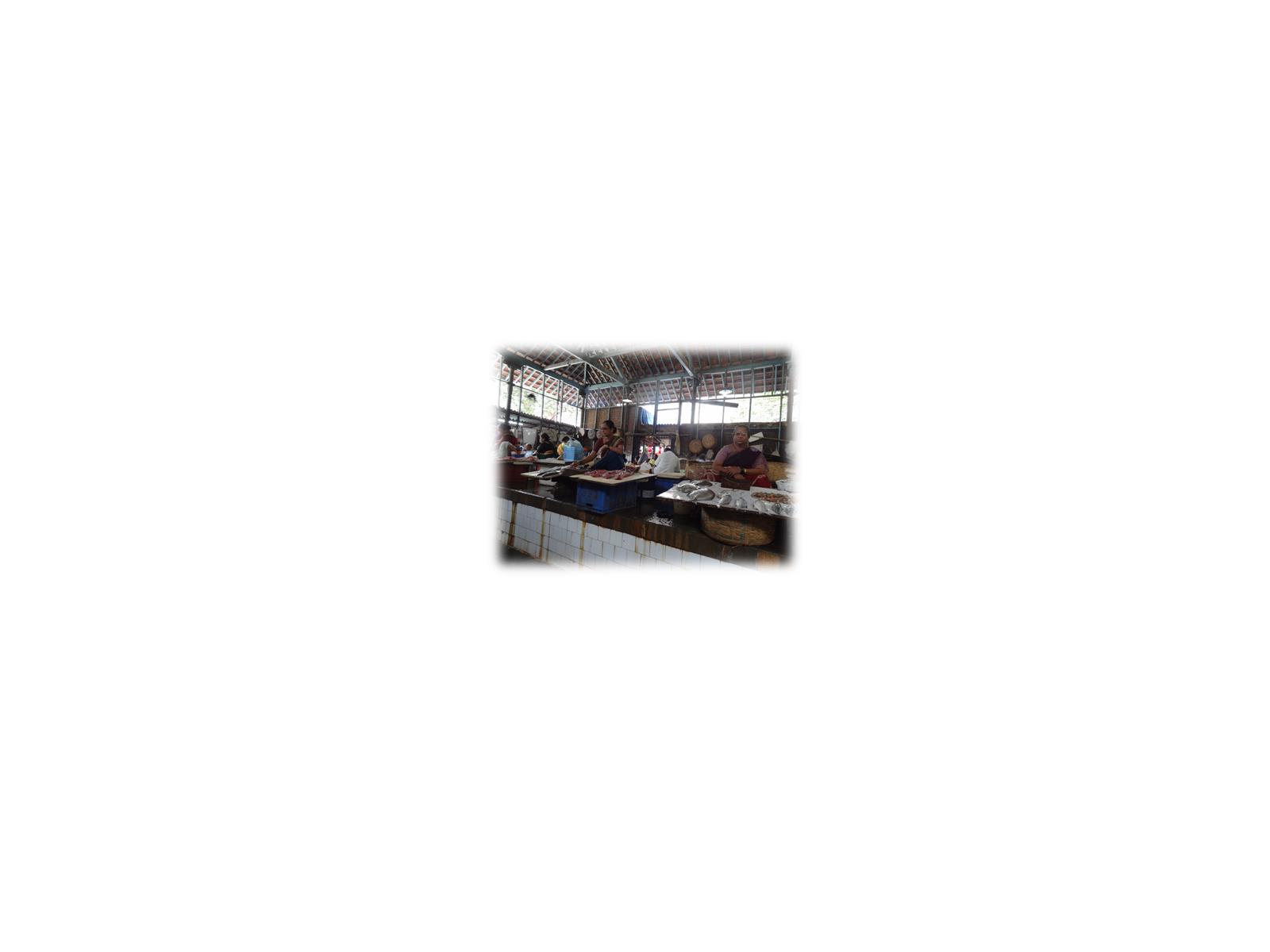 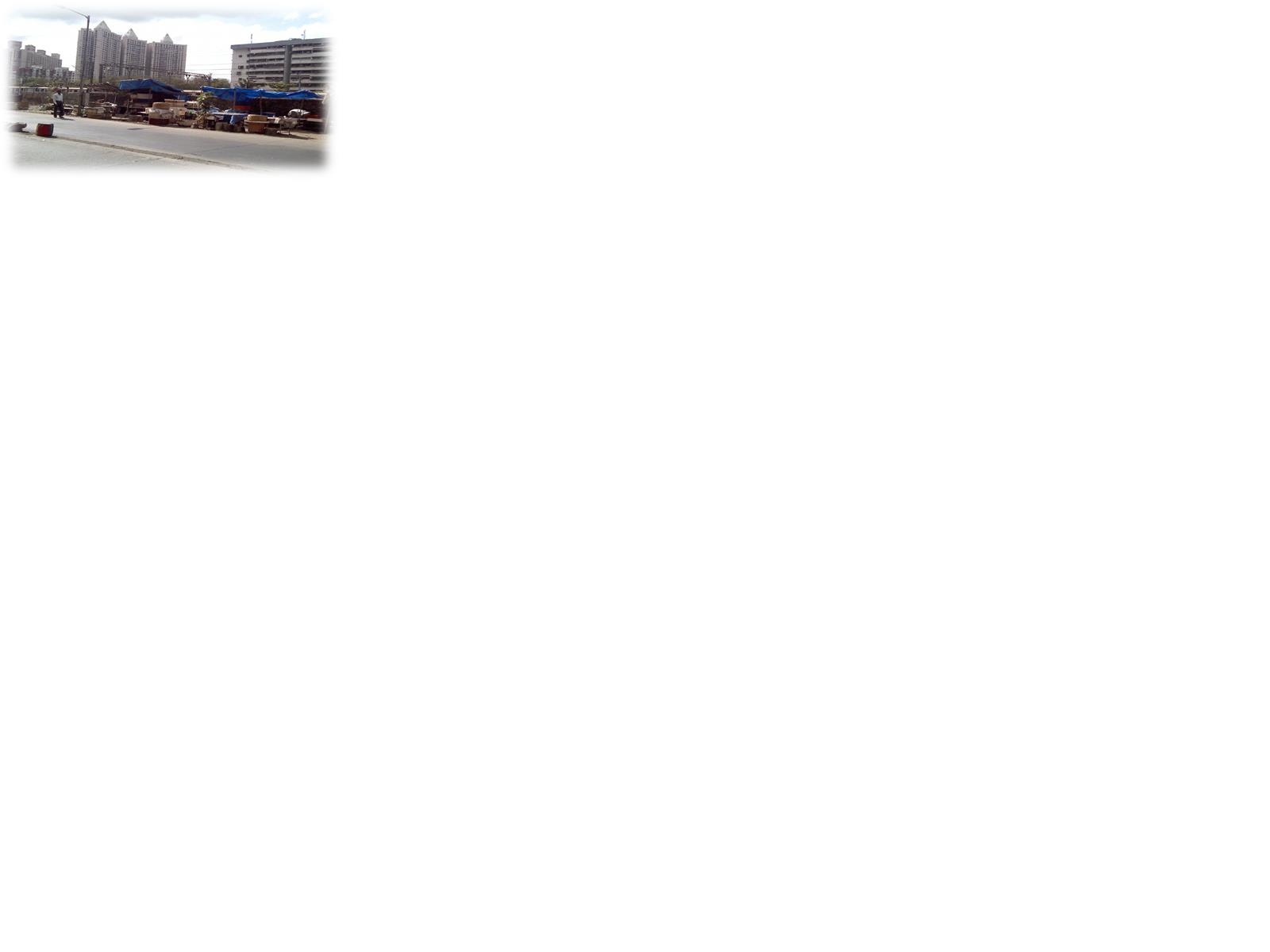 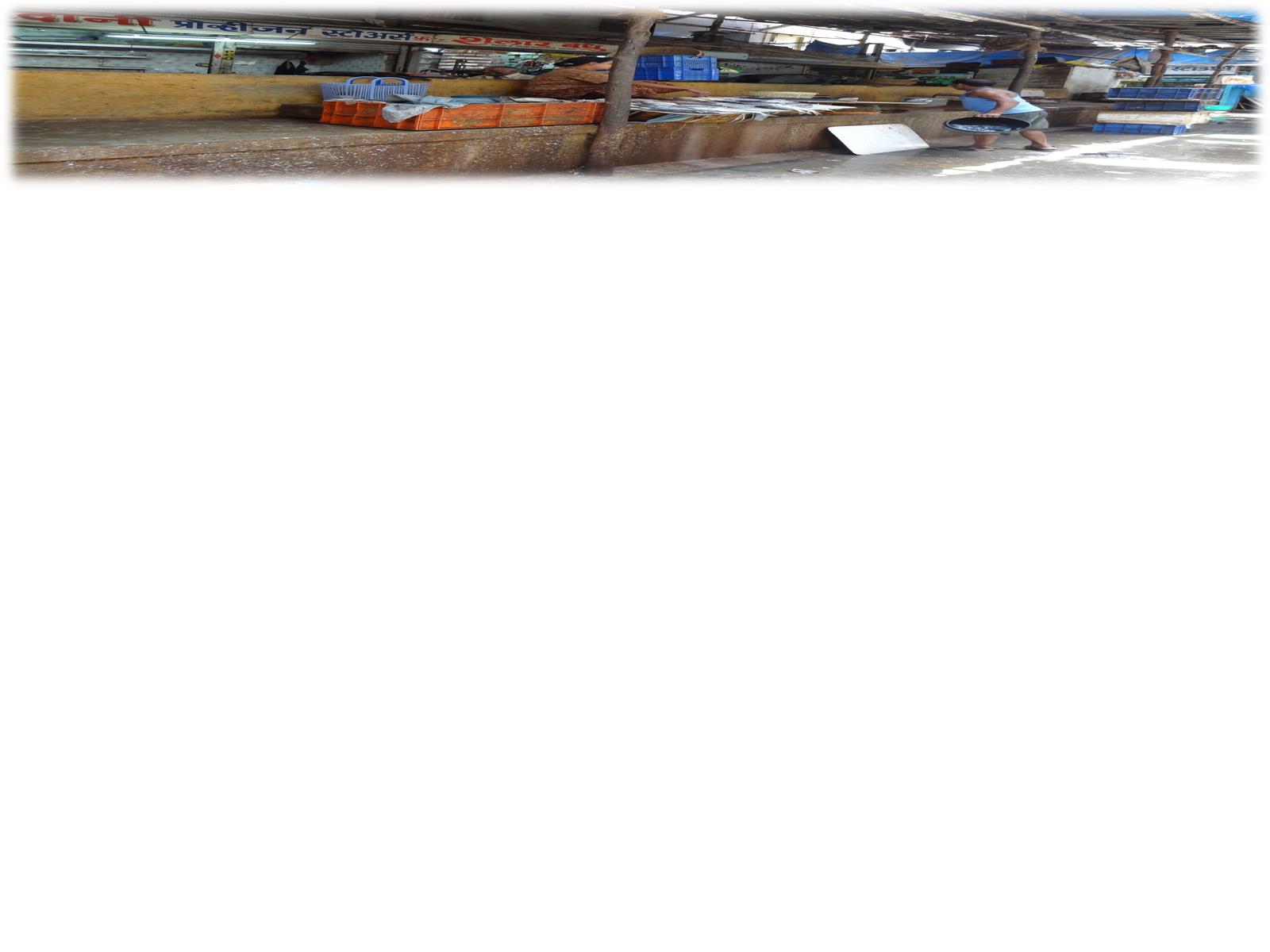 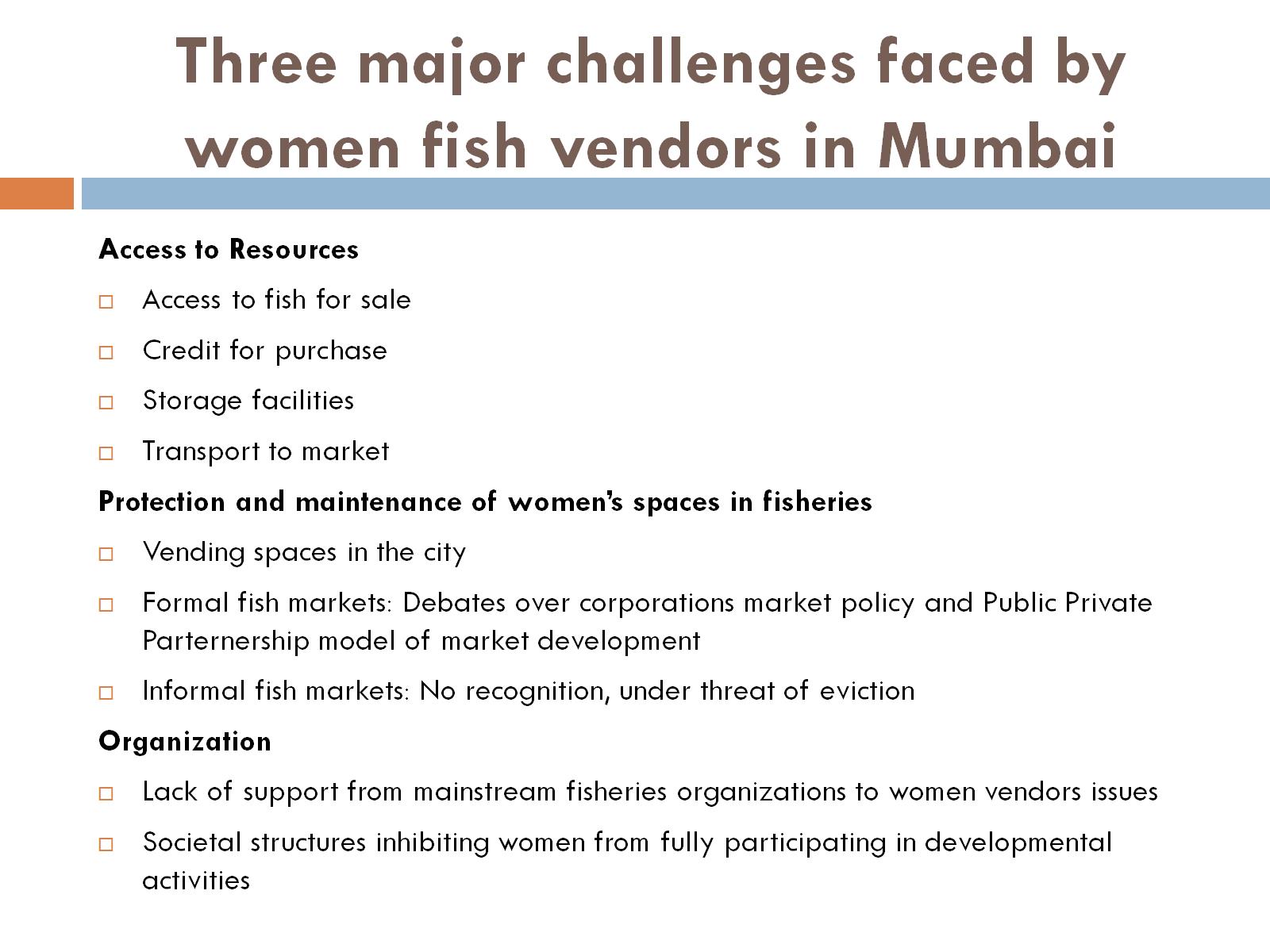 Three major challenges faced by women fish vendors in Mumbai
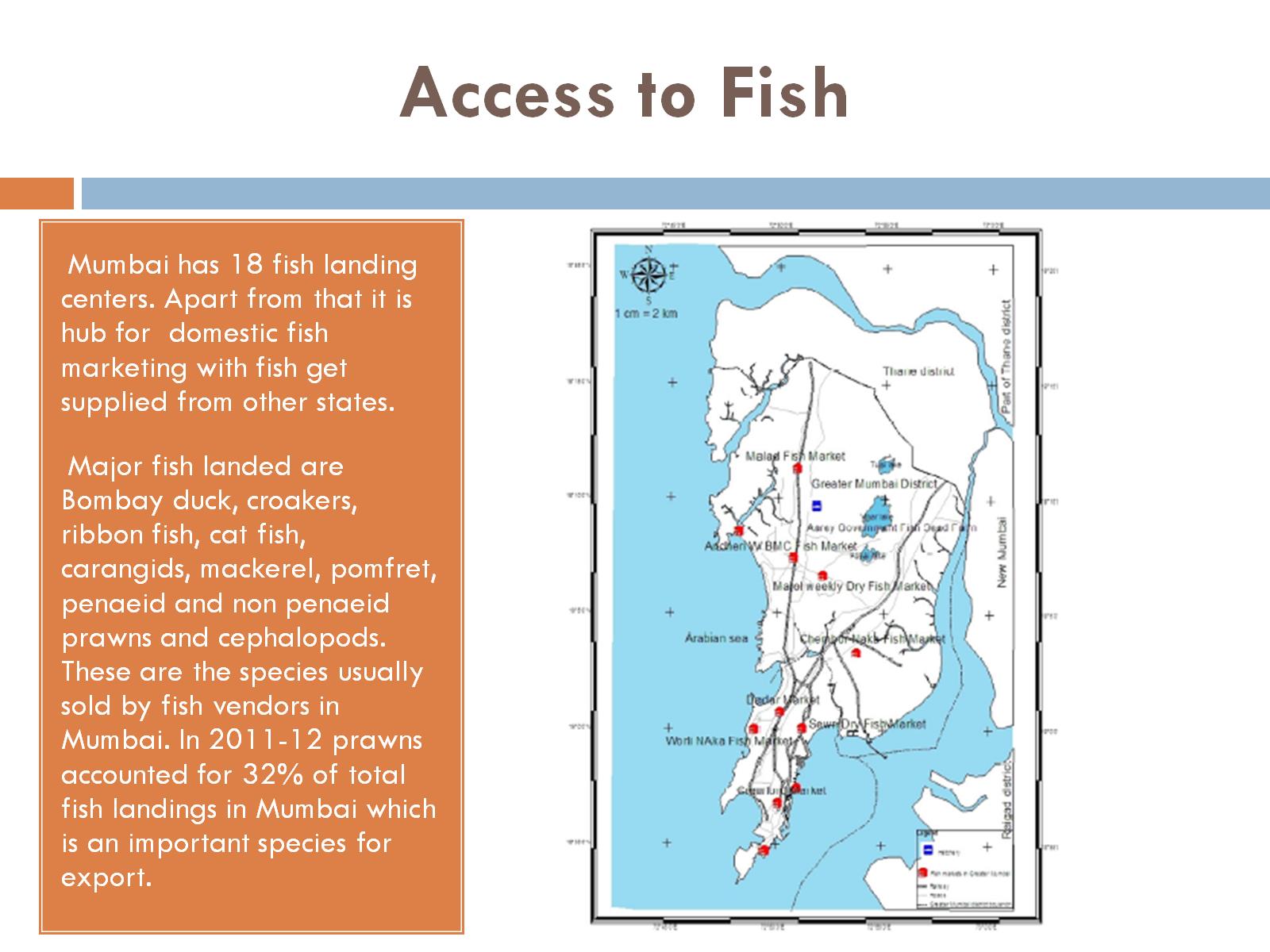 Access to Fish
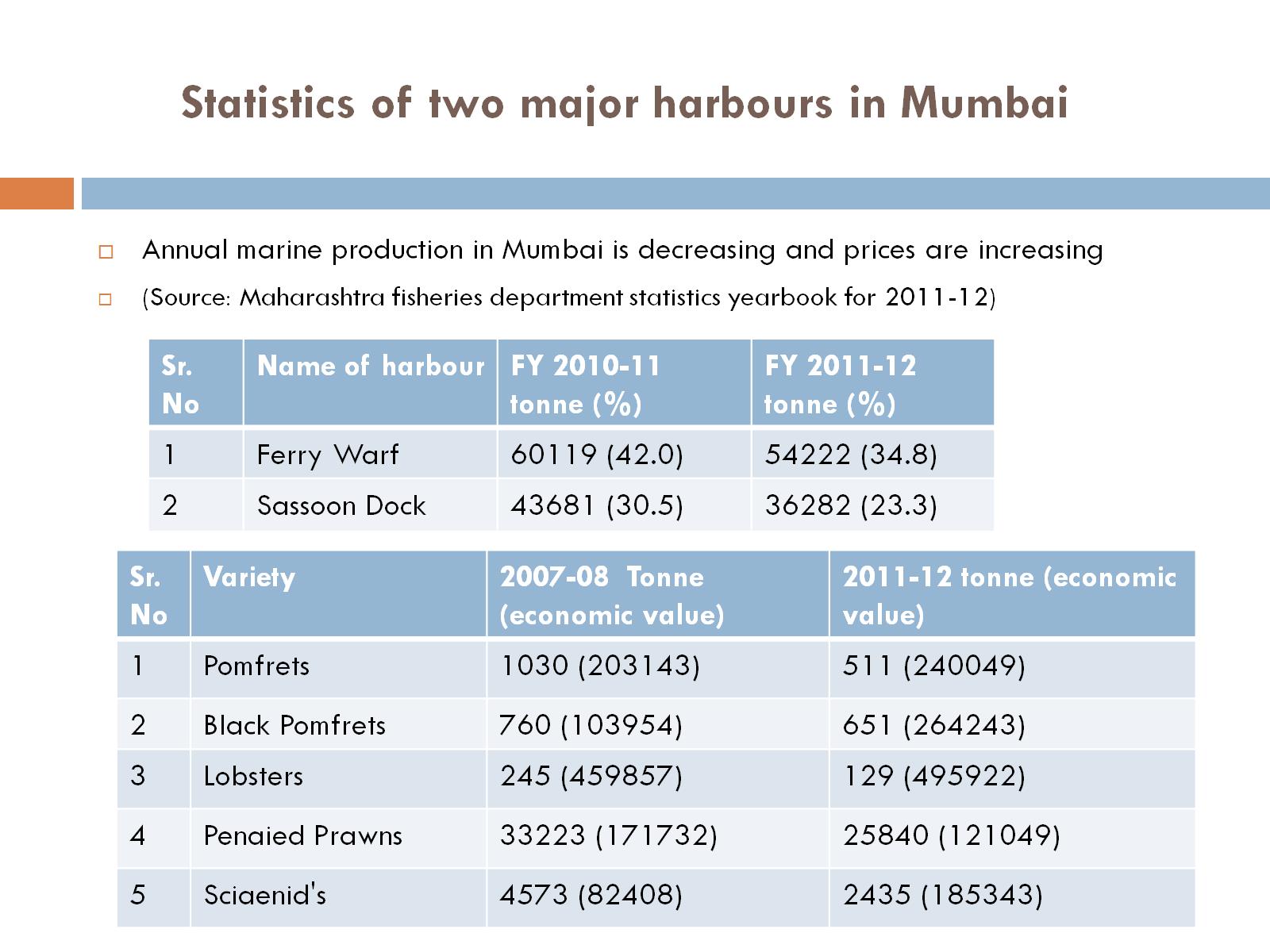 Statistics of two major harbours in Mumbai
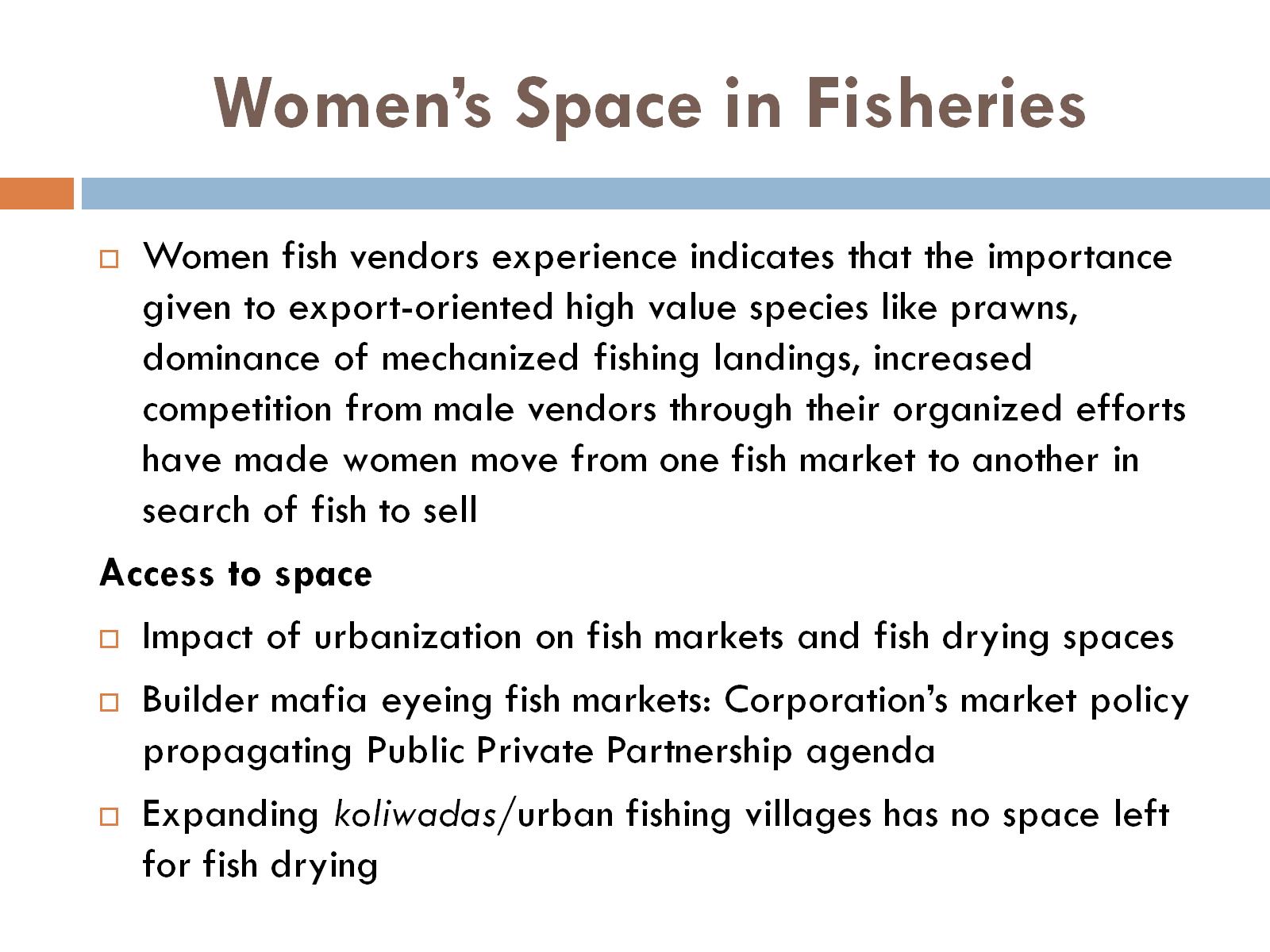 Women’s Space in Fisheries
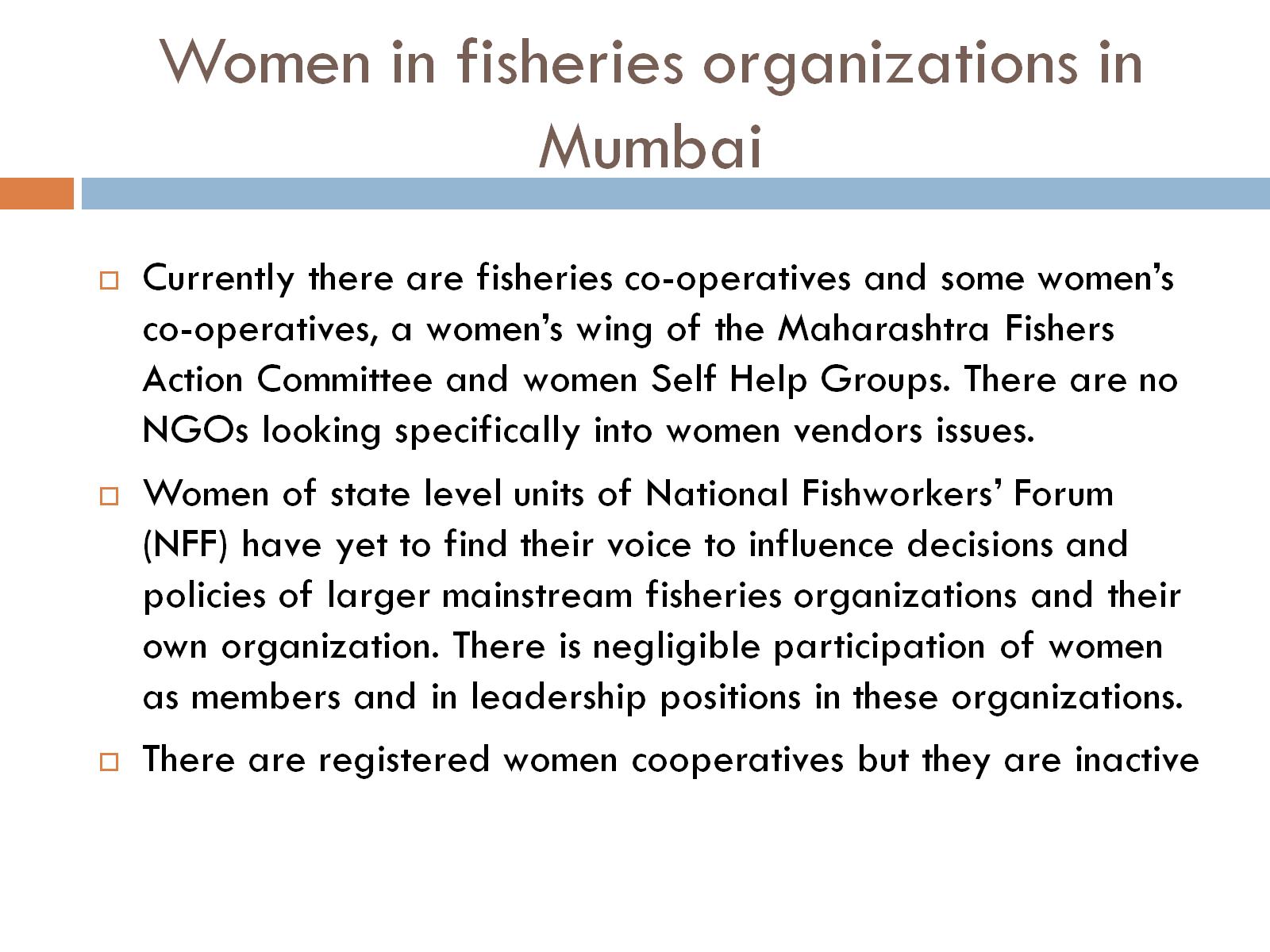 Women in fisheries organizations in Mumbai
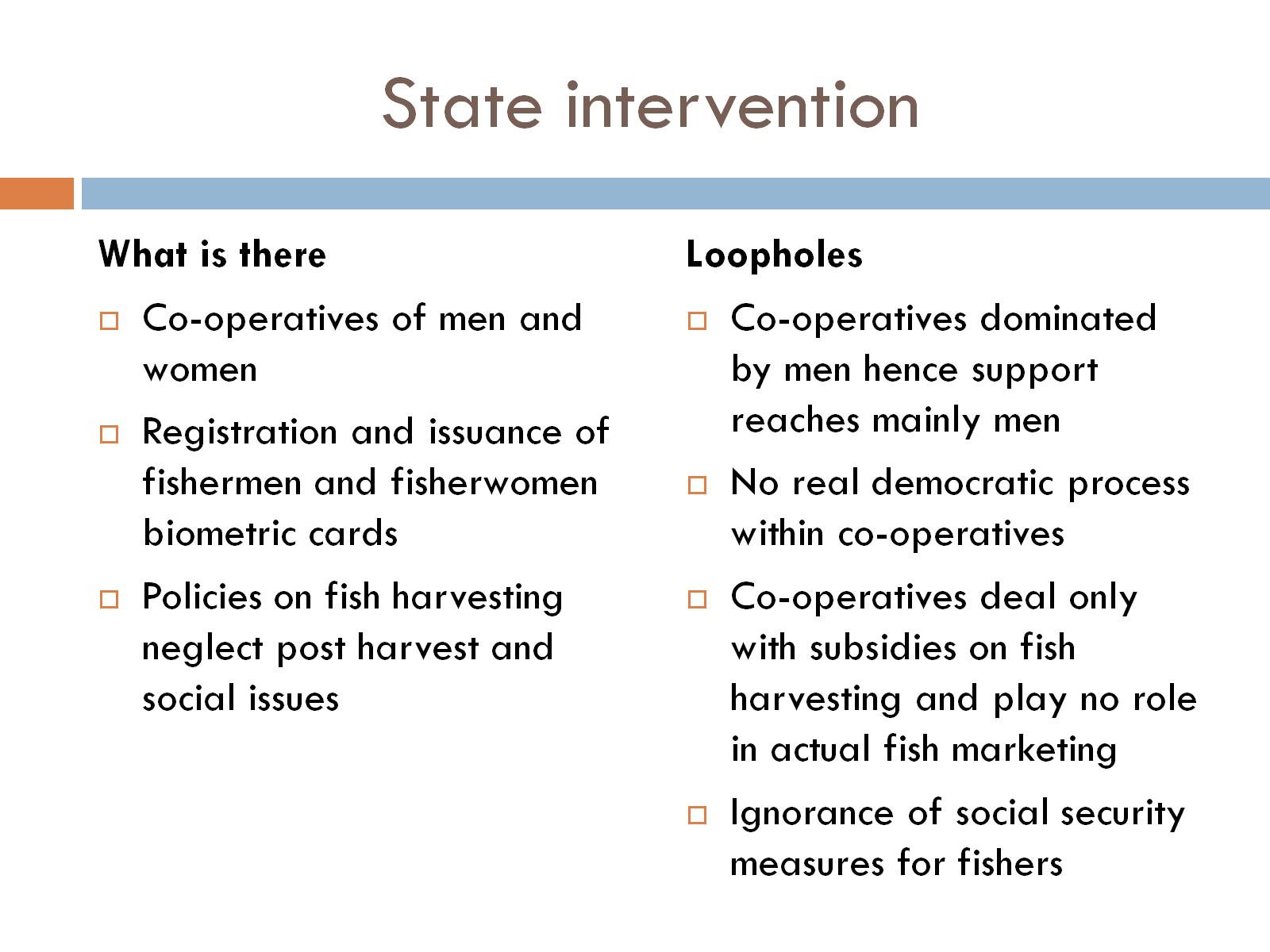 State intervention
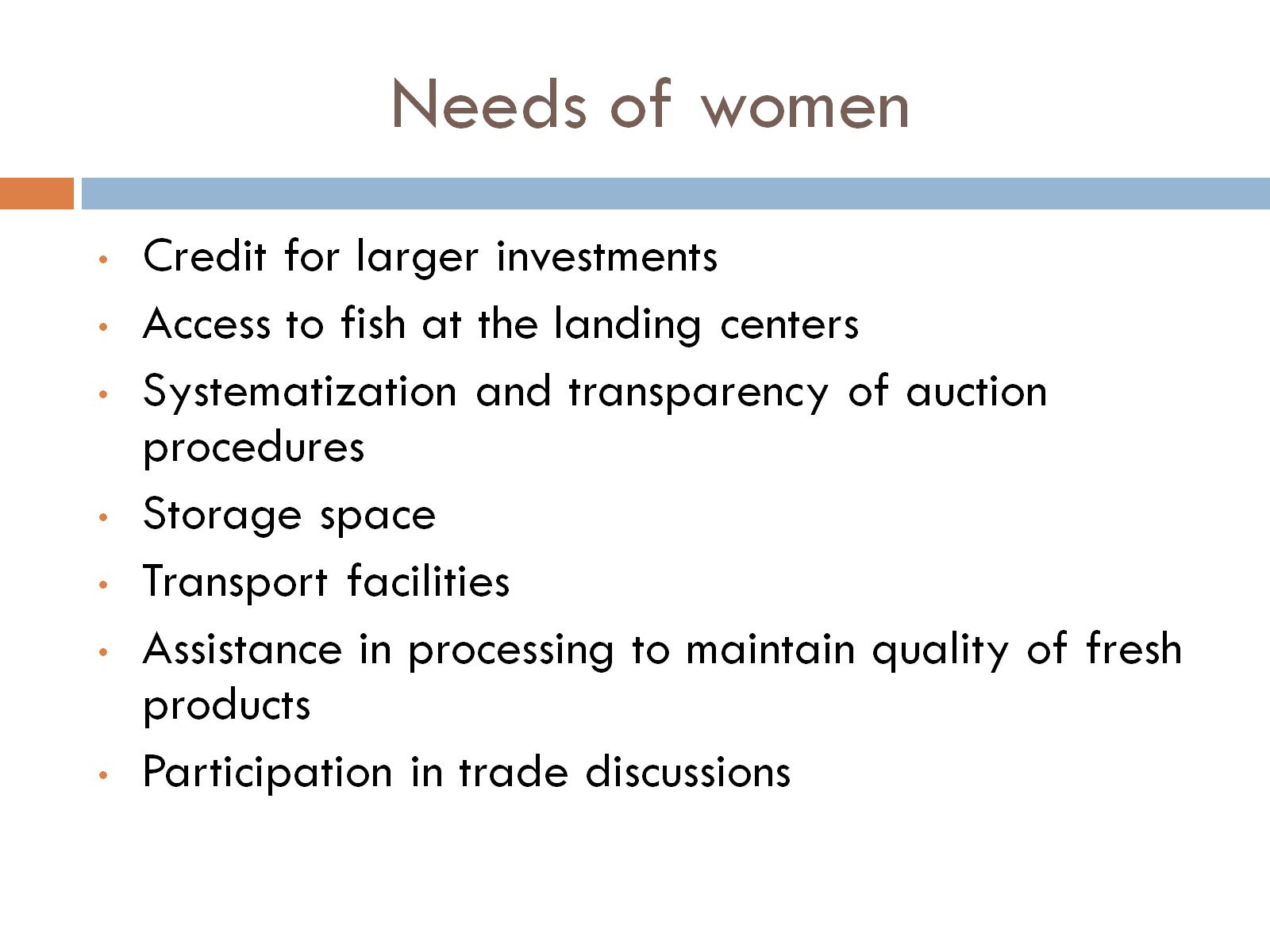 Needs of women
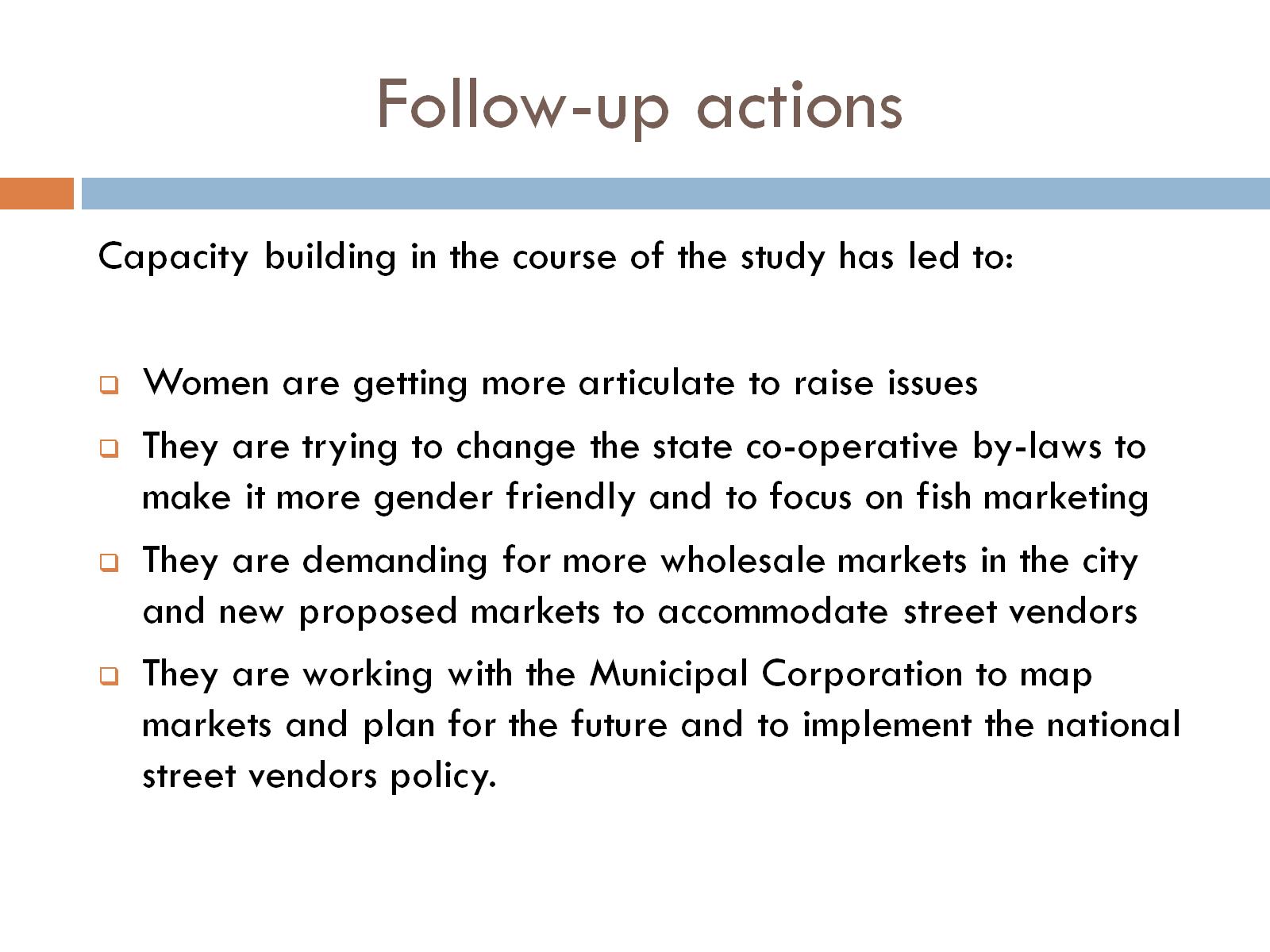 Follow-up actions
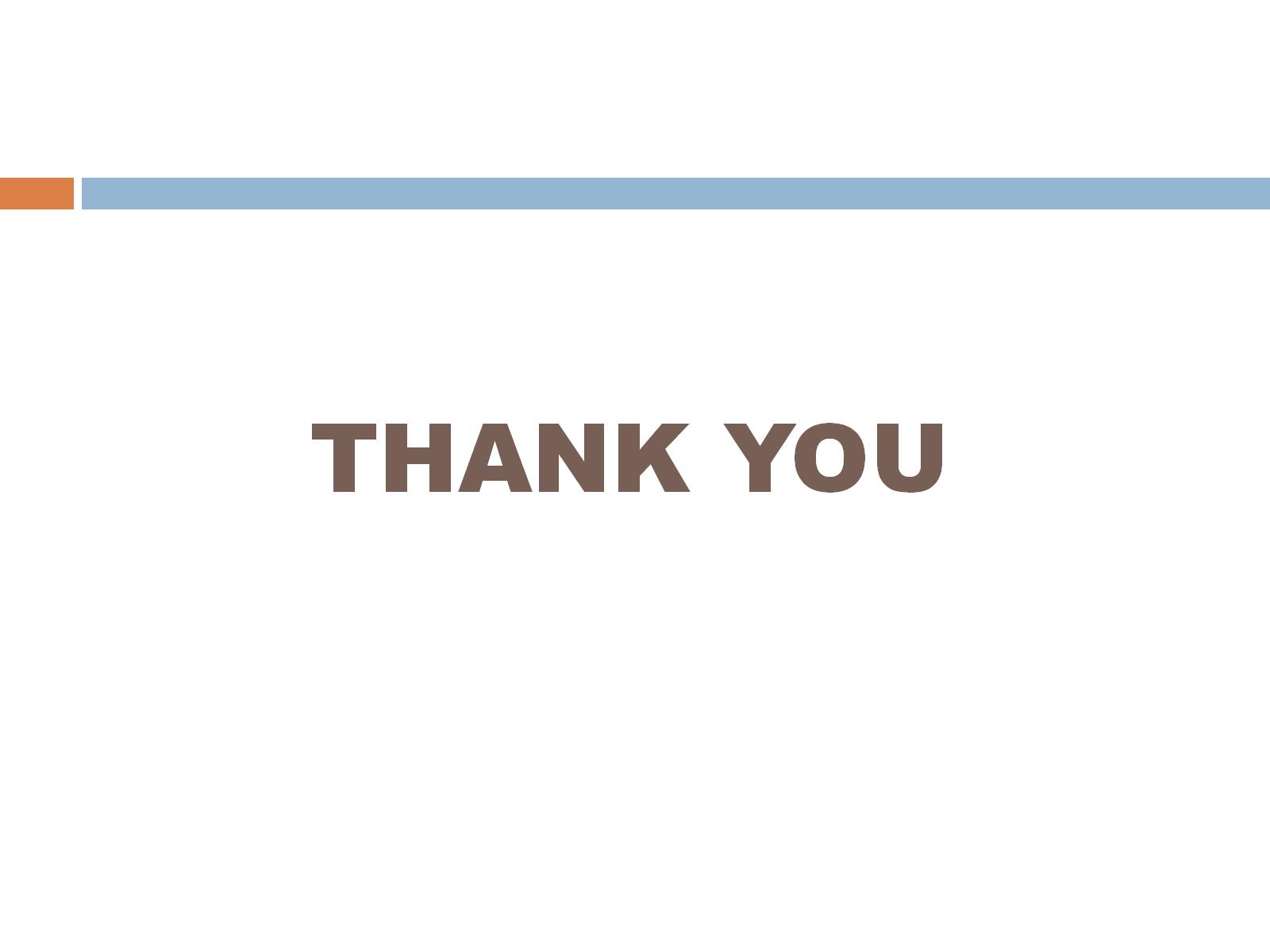 THANK YOU